Structure of matter
Health hazards of ionizing radiation exposure
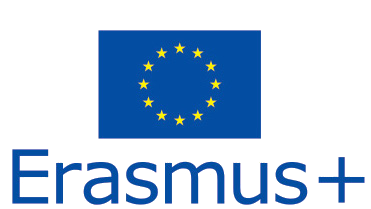 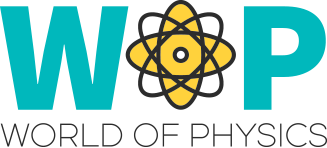 Introduction
Myths created by the film industry
Spider Man, The Hulk, Teenage Mutant Ninja Turtles
Radioactive Material Glows
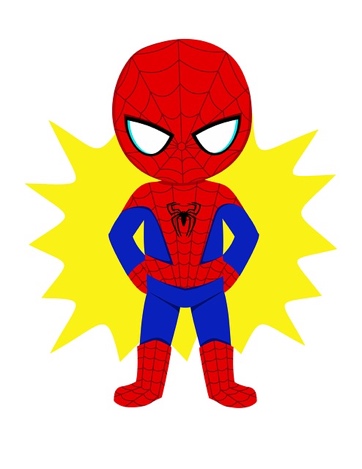 Adverse Effects
Cancer
Birth defects
Cataracts
Shortening of lifespan
If reproductive organs irradiated:
Genetic mutations may occur in sperm or egg cells
Ionizing Radiation Exposure Effects
Genetic Effects (Future Generations)
Anemia 
Epilepsy
Diabetes
Asthma




Natural genetic mutation rate (U.S.) - 10.5%
No genetic effects witnessed in humans
What occupations are at risk?
Healthcare/Medicine
Oncology
Radiation therapy
Dentistry
Researchers
Miners
Uranium, phosphate, etc.
Nuclear power plant employees
Symptoms of Exposure
High level doses of radiation cause short-term effects that appear within hours, days, or weeks.  Known as acute radiation syndrome
Initial symptoms: nausea, vomiting, and malaise.
After latent period: infections, fever, hemorrhage, loss of hair, diarrhea, loss of body fluid, CNS effects
higher radiation exposition leads to death
Low level doses – risk is proportional to dose, but disagreement or uncertainty about exact responses.
Damage from Radiation
When radiation strikes a cell
It may pass through the cell without doing any damage
It may damage the cell, but the cell partially repairs the damage
It may damage the cell so that the cell not only fails to repair itself but reproduces in damaged form over a period of years
It may kill the cell
Factors Determining Damage
Amount of radiation absorbed/penetrating ability
Amount of body area exposed
Energy of the radiation
Specific ionization associated with the radiation (how it damages/what it targets)
Significant Considerations
If the radioactive source is outside the body, control strategies include 1) distance, 2) time, and 3) shielding.
If the radioactive source is inside the body, hazard is function of radiation type, energy, half-lives, radiosensitivity of tissues, etc., and control strategies must include all we know about controlling hazards.